Pain Management: Relief Reimagined - Pain Strategies for Patients Battling Opioid Use Disorder (OUD)
Molly Csere, PharmD & Mariam Zedan, PharmD | PGY-1 Residents

Megan T. Mitchell, PharmD, MS | Pain Management and Palliative Care Clinical Coordinator

John Dempsey Hospital at UConn Health
Disclosure
The speakers have no financial relationships with ineligible companies.

This activity may contain discussion of unlabeled/unapproved use of drugs. The content and views presented in this educational program are those of the faculty and do not necessarily represent those of UConn Health or University of Connecticut School of Pharmacy. Please refer to the official prescribing information for each product for discussion of approved indications, contraindications, and warnings.
Pharmacist & Pharmacy Technician Learning Objectives
01
EXPLAIN OUD prevalence, risk factors, and common etiologies
02
DESCRIBE pathophysiology of pain, OUD, and how both interact
03
DISCUSS treatment strategies for pain management in those with OUD
[Speaker Notes: Learning Objectives:
Pharmacists:
DESCRIBE pathophysiology of pain, OUD, and how both interact.
EXPLAIN OUD prevalence, risk factors, and common etiologies.
DISCUSS treatment strategies for pain management in those with OUD.
Pharmacy Technicians:
DESCRIBE pathophysiology of pain, OUD, and how both interact.
EXPLAIN OUD prevalence, risk factors, and common etiologies.
DISCUSS treatment strategies for pain management in those with OUD.]
01
Opioid Use Disorder (OUD)Basics
Diagnosing OUD
DSM-5 Criteria: 
A pattern of opioid use causing clinically significant impairment and distress as highlighted by at least two of the following categories within a 12-month period
APA. (2013). Diagnostic and statistical manual of mental disorders (5th ed).
[Speaker Notes: source: dsm-5-dx-oud-8-28-2017.pdf]
In 2021, approximately 2.5 million adults in the U.S. carry a diagnosis of OUD 

Of those individuals only 1 in 5 received medications for OUD (MOUD)
2.5 M
Webster LR, et al. Anesth Analg. 2017;125(5):1741-1748.
Jones CM, et al. JAMA Netw Open. 2023;6(8):e2327488.
Risk Factors for OUD
Webster LR, et al. Anesth Analg. 2017;125(5):1741-1748.
Jones CM, et al. JAMA Netw Open. 2023;6(8):e2327488.
Strang J, et al. Nat Rev Dis Primers. 2020;6(1):3.
[Speaker Notes: Sources:
Use of Medication for Opioid Use Disorder Among Adults With Past-Year Opioid Use Disorder in the US, 2021 | Clinical Pharmacy and Pharmacology | JAMA Network Open | JAMA Network
Risk Factors for Misuse of Prescribed Opioids: A Systematic Review and Meta-Analysis
https://journals.lww.com/anesthesia-analgesia/fulltext/2017/11000/risk_factors_for_opioid_use_disorder_and_overdose.41.aspx]
Health Burden of OUD
Increased risk of:
Incarceration
Suicide
Homicide
Blood-borne virus infections
Road traffic injuries
Falls
Drowning
Other accidental injuries
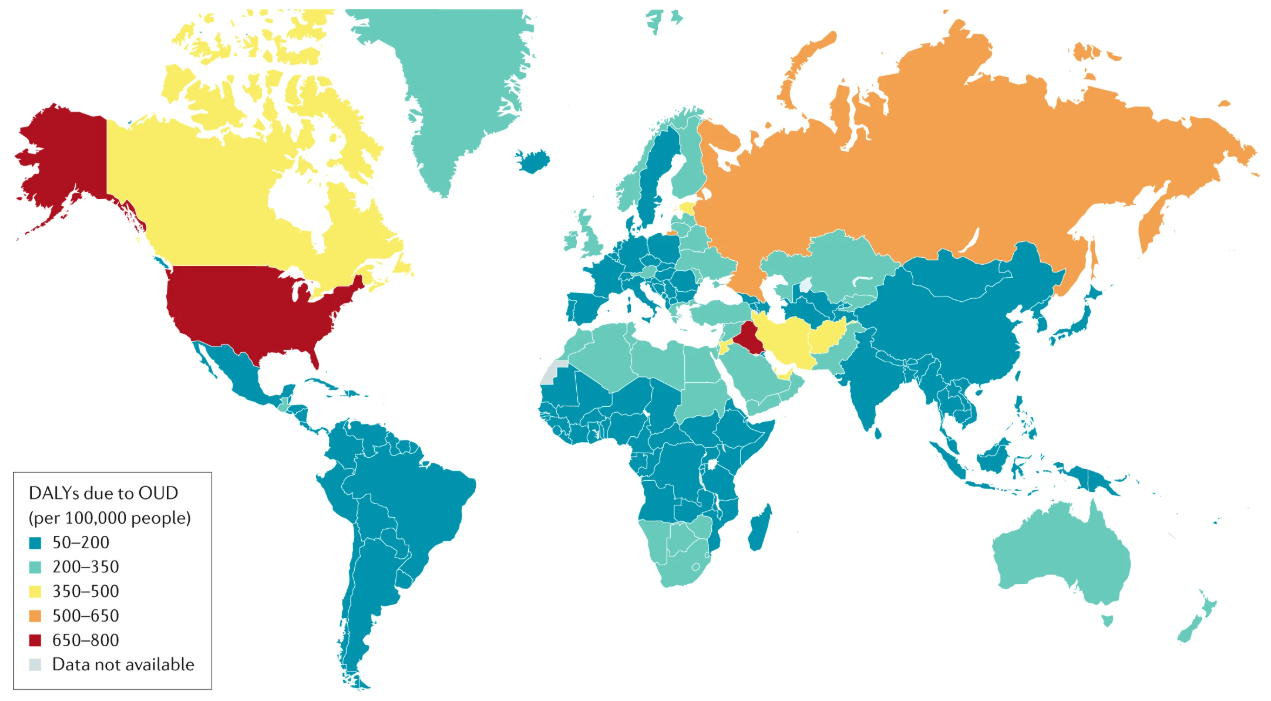 DALYs: disability-adjusted life-years
Strang J, et al. Nat Rev Dis Primers. 2020;6(1):3.
[Speaker Notes: Sources:
Use of Medication for Opioid Use Disorder Among Adults With Past-Year Opioid Use Disorder in the US, 2021 | Clinical Pharmacy and Pharmacology | JAMA Network Open | JAMA Network
Risk Factors for Misuse of Prescribed Opioids: A Systematic Review and Meta-Analysis
https://journals.lww.com/anesthesia-analgesia/fulltext/2017/11000/risk_factors_for_opioid_use_disorder_and_overdose.41.aspx]
02
Pathophysiology of Pain and OUD
PAIN
From pain, touch, and temperature receptors
Spinal cord
PAIN
From pain, touch, and temperature receptors
Thalamus
Spinal cord
PAIN
From pain, touch, and temperature receptors
Opioids?
Thalamus
Spinal cord
PAIN
From pain, touch, and temperature receptors
Chou R, et al. Journal of Pain. 2009: 10(2): 113-130.
Herman TF, et al. In: StatPearls. 2024.
[Speaker Notes: Herman TF, Cascella M, Muzio MR. Mu Receptors. In: StatPearls. Treasure Island (FL): StatPearls Publishing; June 8, 2024.]
≠
Opioids?
≠
Thalamus
≠
Spinal cord
PAIN
From pain, touch, and temperature receptors
Chou R, et al. Journal of Pain. 2009: 10(2): 113-130.
Herman TF, et al. In: StatPearls. 2024.
[Speaker Notes: Bind to opioid receptors in the CNS to inhibit the transmission of nociceptive input from the periphery to the spinal cord​
Activation of the descending inhibitory pathways that modulate transmission in the spinal cord​
Alteration of the limbic system
Opioids modify sensory and affective aspects of pain]
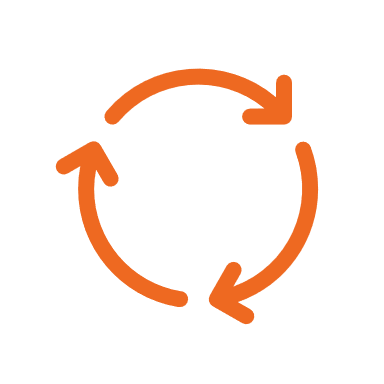 Drives drug-seeking behavior
Continued use of opioids leads to physical and chemical changes within the brain
Alterations in reward, stress, pain pathways
Strang J, et al. Nat Rev Dis Primers. 2020;6(1):3.
[Speaker Notes: Hyperalgesia, hyperkatifeia (increased emotional distress in those with OUD during withdrawal)]
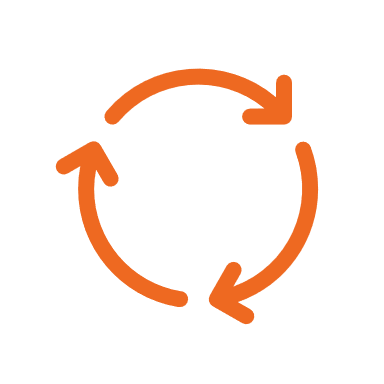 Drives drug-seeking behavior
Continued use of opioids leads to physical and chemical changes within the brain
Alterations in reward, stress, pain pathways
Strang J, et al. Nat Rev Dis Primers. 2020;6(1):3.
[Speaker Notes: Hyperalgesia, hyperkatifeia (increased emotional distress in those with OUD during withdrawal)]
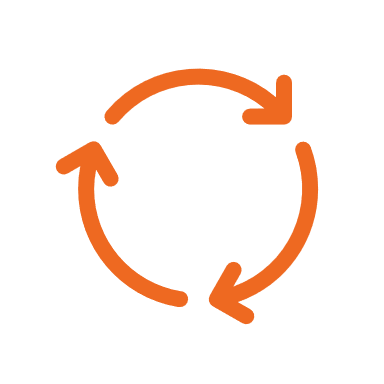 Drives drug-seeking behavior
Continued use of opioids leads to physical and chemical changes within the brain
Alterations in reward, stress, pain pathways
Strang J, et al. Nat Rev Dis Primers. 2020;6(1):3.
[Speaker Notes: Hyperalgesia, hyperkatifeia (increased emotional distress in those with OUD during withdrawal)]
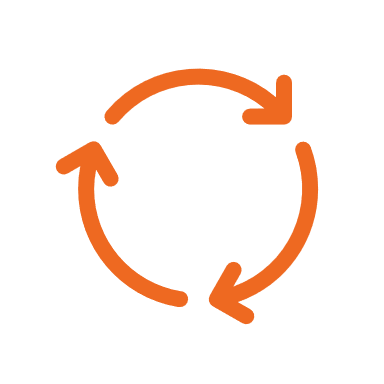 Drives drug-seeking behavior
MOUD helps stabilize brain chemistry by strengthening executive function, improving self-regulation, and mood
Alterations in reward, stress, pain pathways
Strang J, et al. Nat Rev Dis Primers. 2020;6(1):3.
[Speaker Notes: Hyperalgesia, hyperkatifeia (increased emotional distress in those with OUD during withdrawal)]
Medication Options for OUD (MOUD)
Medications should be used in combination with behavioral therapy, counseling, and psychosocial support.
Benefits of MOUD include reduced opioid use, risk of death or infection, as well as increased retention in treatment programs, find work, and maintain employment.
Strang J, et al. Nat Rev Dis Primers. 2020;6(1):3.
Substance Abuse and Mental Health Services Administration. Treatment Improvement Protocol (TIP) Series 63 Publication No. PEP21-02-01-002. 2021.
[Speaker Notes: Combo approach is definitely ideal, but we do not withhold medications if the pt chooses not to engage in the behavioral therapy/counseling/support aspects of care. Meds should still be offered.]
03
Treatment strategies for pain management in patients with OUD
Case 1
Acute Pain Management in Active Opioid Misuse
Case 1: Meet Patient MJ
Patient MJ is a 32 y.o. male presenting with acute lower back pain following a recent injury at work. He reports severe sharp pain in the lumbar region that has progressively worsened limiting his mobility. He describes his pain as an 8/10 and is seeking medical intervention for relief. 
PMH is pertinent for asthma and OUD with patient reporting IV fentanyl use with last injection a day ago. MJ currently denies any withdrawal symptoms. 
After orthopedic evaluation it is determined that MJ will undergo spinal surgery.
How should we manage MJ's post-operative pain?
Pause and Think!Consider Appropriateness of the Following Treatment Options:
Initiate MOUD in addition to opioids
Utilize opioids for severe pain that remains unmanaged
Maximize use of non-opioid agents
Taper patient off opioids
[Speaker Notes: Links to LO# 2 (pathophysiology of pain, OUD, and how both interact) and #3 (discuss treatment strategies for pain management in those with OUD)]
Treatment Options
Acetaminophen 
NSAIDs (e.g. ibuprofen, naproxen, celecoxib, ketorolac)
Gabapentinoids (i.e. gabapentin and pregabalin)
Ketamine 
Lidocaine 
Dexamethasone 
Clonidine 
Regional anesthesia 
Physical measures (e.g. cold, heat, or splinting)
Complementary practices (music, massage, etc.)
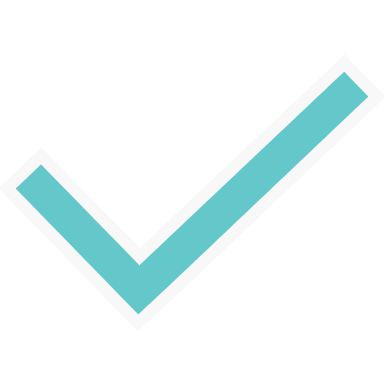 Maximize use of non-opioid agents
Dowell D, et al. MMWR Recomm Rep 2022;71(No. RR-3):1–95.
[Speaker Notes: Management of acute pain in patients with opioid use disorder – UpToDate

Elaborate on the process of med selection - based on the pain pathology, AE profile, DDIs, organ function, bleeding risk, etc...]
Treatment Options
Administer sufficient opioids to both treat/prevent withdrawal and treat pain
Escalated opioid dosing requirements should be expected
Doses of opioids used may be difficult to estimate thus an empiric starting dose can be started followed by rapid titration
Assess frequently for pain control and side effects
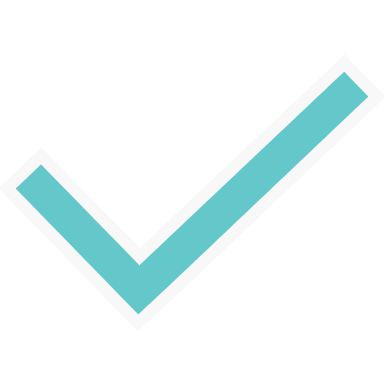 Utilize opioids for severe pain that remains unmanaged
Dowell D, et al. MMWR Recomm Rep 2022;71(No. RR-3):1–95.
[Speaker Notes: Management of acute pain in patients with opioid use disorder - UpToDate]
Treatment Options
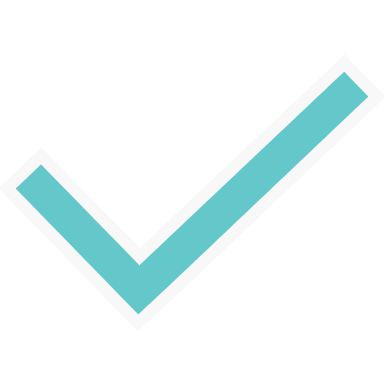 Buprenorphine or methadone treatment for OUD can help with concurrent pain management
Buprenorphine should not be initiated if patient not experiencing withdrawal 
Consider other opioids patient received during stay when ordering methadone home dose
Initiate MOUD in addition to opioids
Dowell D, et al. MMWR Recomm Rep 2022;71(No. RR-3):1–95.
[Speaker Notes: Management of acute pain in patients with opioid use disorder - UpToDate
https://www.cdc.gov/overdose-prevention/hcp/clinical-care/oud-pain-management.html#:~:text=Clinicians%20should%20use%20nonpharmacologic%20and,help%20with%20concurrent%20pain%20management. | Dowell D, Ragan KR, Jones CM, Baldwin GT, Chou R. CDC Clinical Practice Guideline for Prescribing Opioids for Pain — United States, 2022. MMWR Recomm Rep 2022;71(No. RR-3):1–95. DOI: http://dx.doi.org/10.15585/mmwr.rr7103a1.

verbal comment here that we should always be making the recommendation/offer to start MOUD but if pts elect not to start MOUD, we also still have an obligation to manage pain.]
Treatment Options
Detoxification without MOUD is not recommended 
Increases risk of resuming drug use, overdose, and overdose death
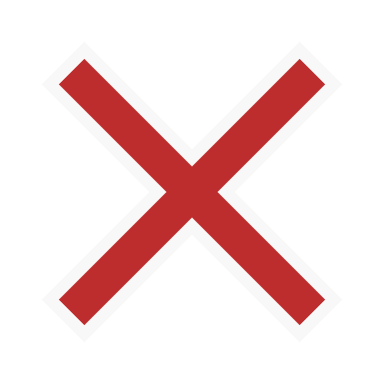 Taper patient off opioids
The ASAM National Practice Guideline for the Treatment of Opioid Use Disorder. J Addict Med. 2020;14(2S Suppl 1):1-91.
[Speaker Notes: Management of acute pain in patients with opioid use disorder - UpToDate
https://www.cdc.gov/overdose-prevention/hcp/clinical-care/oud-pain-management.html#:~:text=Clinicians%20should%20use%20nonpharmacologic%20and,help%20with%20concurrent%20pain%20management.
https://journals.lww.com/journaladdictionmedicine/fulltext/2020/04001/the_asam_national_practice_guideline_for_the.1.aspx | The ASAM National Practice Guideline for the Treatment of Opioid Use Disorder: 2020 Focused Update [published correction appears in J Addict Med. 2020 May/Jun;14(3):267. doi: 10.1097/ADM.0000000000000683.]. J Addict Med. 2020;14(2S Suppl 1):1-91. doi:10.1097/ADM.0000000000000633
CDC Clinical Practice Guideline for Prescribing Opioids for Pain — United States, 2022

also likely not ethical or possible in the setting of severe acute pain requiring surgical intervention??]
Case 2
Acute Pain Management in a Patient on MOUD with Buprenorphine
Case 2: Meet Patient RT
Patient RT is a 58 y.o. female who recently underwent total hip replacement surgery and is experiencing extreme post-operative pain. She reports her pain as a 7/10. 
She has a history of OUD that started following a dental extraction 15 years ago where she was prescribed a large quantity of opioids for pain.
She has been on buprenorphine for the past 3 years. She currently takes buprenorphine 16 mg daily. She has been stable on this MOUD regimen, OUD is in remission with no episodes of return to use.
What treatment strategies can be utilized to treat RT's pain?
Pause and Think!Consider Appropriateness of the Following Treatment Options:
Stop current maintenance BUP dosing
Add full mu opioid agonist as needed
Split total daily BUP into q6-8hr dosing
[Speaker Notes: Links to LO#1 (OUD risk factors and common etiologies), #2 (pathophysiology of pain, OUD, and how both interact) and #3 (discuss treatment strategies for pain management in those with OUD)]
Treatment Options
Patients on MOUD should always have their medications continued in the setting of acute pain 
Risk of acute withdrawal and increased pain for patients 
Stopping MOUD creates an opioid deficit; higher doses of opioids for pain will be needed to overcome deficit and demonstrate analgesia
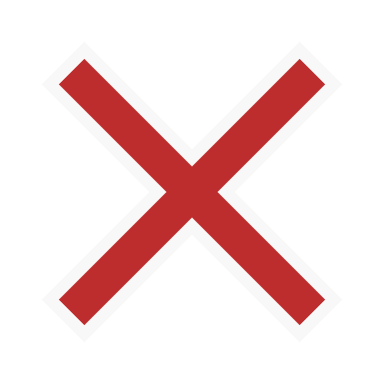 Stop current maintenance BUP dosing
Johnson R, et al. J Pain Symptom Manage 2005; 29(3):297-326.
Terasaki D, et al. Addiction. 2024;119(12):2044-2047.
Sandhu S, Calcaterra SL. NEJM Evid. 2024;3(5):EVIDccon2300275.
[Speaker Notes: Management of acute pain in patients with opioid use disorder - UpToDate
https://www.cdc.gov/overdose-prevention/hcp/clinical-care/oud-pain

Additionally, at higher risk of accidental OD if tolerance non maintained and then they discharge and have return to use]
Treatment Options
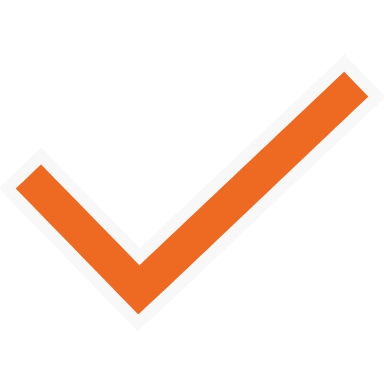 Split total daily BUP into q6-8hr dosing
Johnson R, et al. J Pain Symptom Manage 2005; 29(3):297-326.
Terasaki D, et al. Addiction. 2024;119(12):2044-2047.
Sandhu S, Calcaterra SL. NEJM Evid. 2024;3(5):EVIDccon2300275.
[Speaker Notes: Management of acute pain in patients with opioid use disorder - UpToDate
https://onlinelibrary.wiley.com/doi/full/10.1111/add.16502 - Questioning methadone split-dosing for analgesia amonghospitalized patients with opioid use disorder | Terasaki D, Abts D, Ferraro K. Questioning methadone split-dosing for analgesia among hospitalized patients with opioid use disorder. Addiction. 2024;119(12):2044-2047. doi:10.1111/add.16502
https://pmc.ncbi.nlm.nih.gov/articles/PMC11282871/ | Sandhu S, Calcaterra SL. How Do I Manage Acute Pain for Patients Prescribed Buprenorphine for Opioid Use Disorder?. NEJM Evid. 2024;3(5):EVIDccon2300275. doi:10.1056/EVIDccon2300275]
Treatment Options
Patients on MOUD should be considered opioid-tolerant at baseline; MOUD does not provide adequate analgesia with once daily dosing
MOUD with dose splitting alone may not adequately manage severe, acute pain 
When choosing an opioid agonist to add consider:
Formulation (extended vs. immediate)
Mu opioid receptor affinity
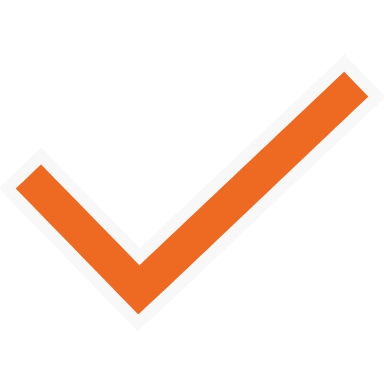 Add full mu opioid agonist as needed
Johnson R, et al. J Pain Symptom Manage 2005; 29(3):297-326.
[Speaker Notes: Management of acute pain in patients with opioid use disorder - UpToDate
https://pmc.ncbi.nlm.nih.gov/articles/PMC1892816/
Johnson R et al. J Pain Symptom Manage 2005; 29(3):297-326]
Extended-release formulations are NOT ideal for management of acute pain
Immediate-release, short acting, full agonist opioids are preferred!
Alford DP, et al. Ann Intern Med. 2006;144(2):127-134.
[Speaker Notes: https://pmc.ncbi.nlm.nih.gov/articles/PMC1892816/ | Alford DP, Compton P, Samet JH. Acute pain management for patients receiving maintenance methadone or buprenorphine therapy [published correction appears in Ann Intern Med. 2006 Mar 21;144(6):460]. Ann Intern Med. 2006;144(2):127-134. doi:10.7326/0003-4819-144-2-200601170-00010]
Receptor Binding Affinity
Volpe DA, et al. Regul Toxicol Pharmacol. 2011;59(3):385-390.
[Speaker Notes: Volpe DA, McMahon Tobin GA, Mellon RD, et al. Uniform assessment and ranking of opioid μ receptor binding constants for selected opioid drugs. Regul Toxicol Pharmacol. 2011;59(3):385-390. doi:10.1016/j.yrtph.2010.12.007

Again whoever is presenting here needs to be prepared to verbally walk the audience through this table - and how it helps inform med selection]
Case 3
Acute Pain Management while on Naltrexone Therapy
Case 3: Meet Patient CN
Patient CN is a 43-year-old male who presents to your emergency department with complaints of LLQ abdominal pain. He is currently reporting his pain as 8/10 and describes it as dull and aching. 
He has a history of OUD after being prescribed opioids for a broken leg 15 years ago. 
He has been taking naltrexone 380 mg intramuscularly every 4 weeks for the past 3 years and reports no missed doses and no illicit drug use. 
The team looks to you for pain management recommendations for CN.
What treatment strategies can be utilized to treat CN's pain?
[Speaker Notes: Efficacy heavily reliant on patient adherence]
Pause and Think!Consider Appropriateness of the Following Treatment Options:
Maximize non-opioid methods for pain control
Administer opioids while naltrexone is still in effect
Continue naltrexone therapy
[Speaker Notes: Links to LO#1 (OUD risk factors and common etiologies), #2 (pathophysiology of pain, OUD, and how both interact) and #3 (discuss treatment strategies for pain management in those with OUD)]
Treatment Options
In most cases, naltrexone should be withheld until the patient has been off opioids for at least 7 days
If surgery is needed, optimally discontinue oral naltrexone at least 3 days prior to surgery or 1 month for IM naltrexone
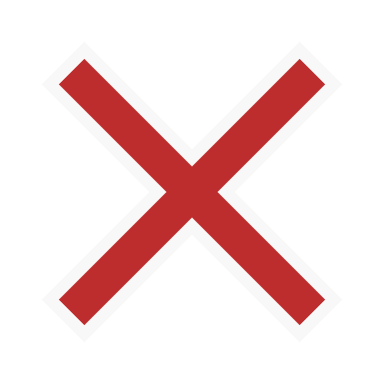 Continue naltrexone therapy
Johnson R, et al. J Pain Symptom Manage 2005; 29(3):297-326.
Terasaki D, et al. Addiction. 2024;119(12):2044-2047.
Sandhu S, Calcaterra SL. NEJM Evid. 2024;3(5):EVIDccon2300275.
[Speaker Notes: Management of acute pain in patients with opioid use disorder - UpToDate
https://www.cdc.gov/overdose-prevention/hcp/clinical-care/oud-pain]
Treatment Options
Nonopioid options for acute pain control include ketamine, regional anesthesia, acetaminophen, NSAIDs, etc.
Utilize physical measures and complementary practices
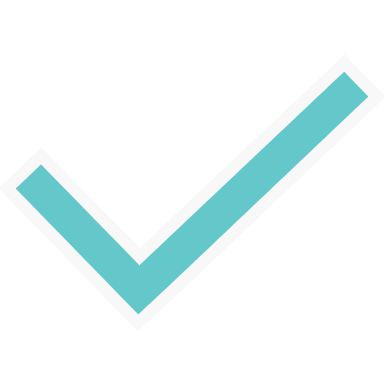 Maximize non-opioid methods for pain control
Johnson R, et al. J Pain Symptom Manage 2005; 29(3):297-326.
Terasaki D, et al. Addiction. 2024;119(12):2044-2047.
Sandhu S, Calcaterra SL. NEJM Evid. 2024;3(5):EVIDccon2300275.
Treatment Options
Naltrexone is still in effect within 3 days of oral naltrexone or within 1 month of IM naltrexone
Higher doses of full agonist opioids may be required to overcome naltrexone effect
Titrate to effect with close monitoring (pulse oximetry and ECG)
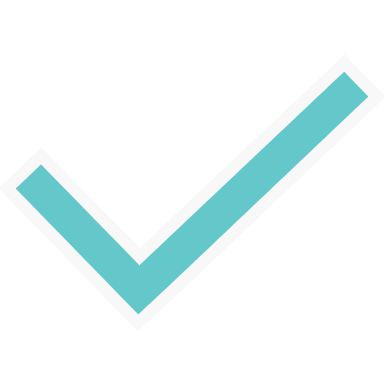 Administer opioids while naltrexone is still in effect
Johnson R, et al. J Pain Symptom Manage 2005; 29(3):297-326.
Terasaki D, et al. Addiction. 2024;119(12):2044-2047.
Sandhu S, Calcaterra SL. NEJM Evid. 2024;3(5):EVIDccon2300275.
Receptor Binding Affinity
Volpe DA, et al. Regul Toxicol Pharmacol. 2011;59(3):385-390.
Mannelli P, et al. Subst Abuse Rehabil. 2011;2011(2):113-123.
[Speaker Notes: Volpe DA, McMahon Tobin GA, Mellon RD, et al. Uniform assessment and ranking of opioid μ receptor binding constants for selected opioid drugs. Regul Toxicol Pharmacol. 2011;59(3):385-390. doi:10.1016/j.yrtph.2010.12.007

Again whoever is presenting here needs to be prepared to verbally walk the audience through this table - and how it helps inform med selection]
Thanks for listening!
What questions do you have for us?
csere@uchc.edu | zedan@uchc.edu